Presentation on  Integrated Marketing Communication 												@ Daffodil Family
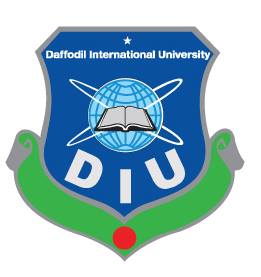 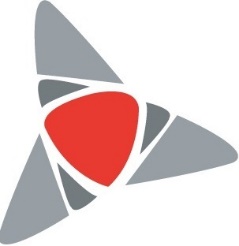 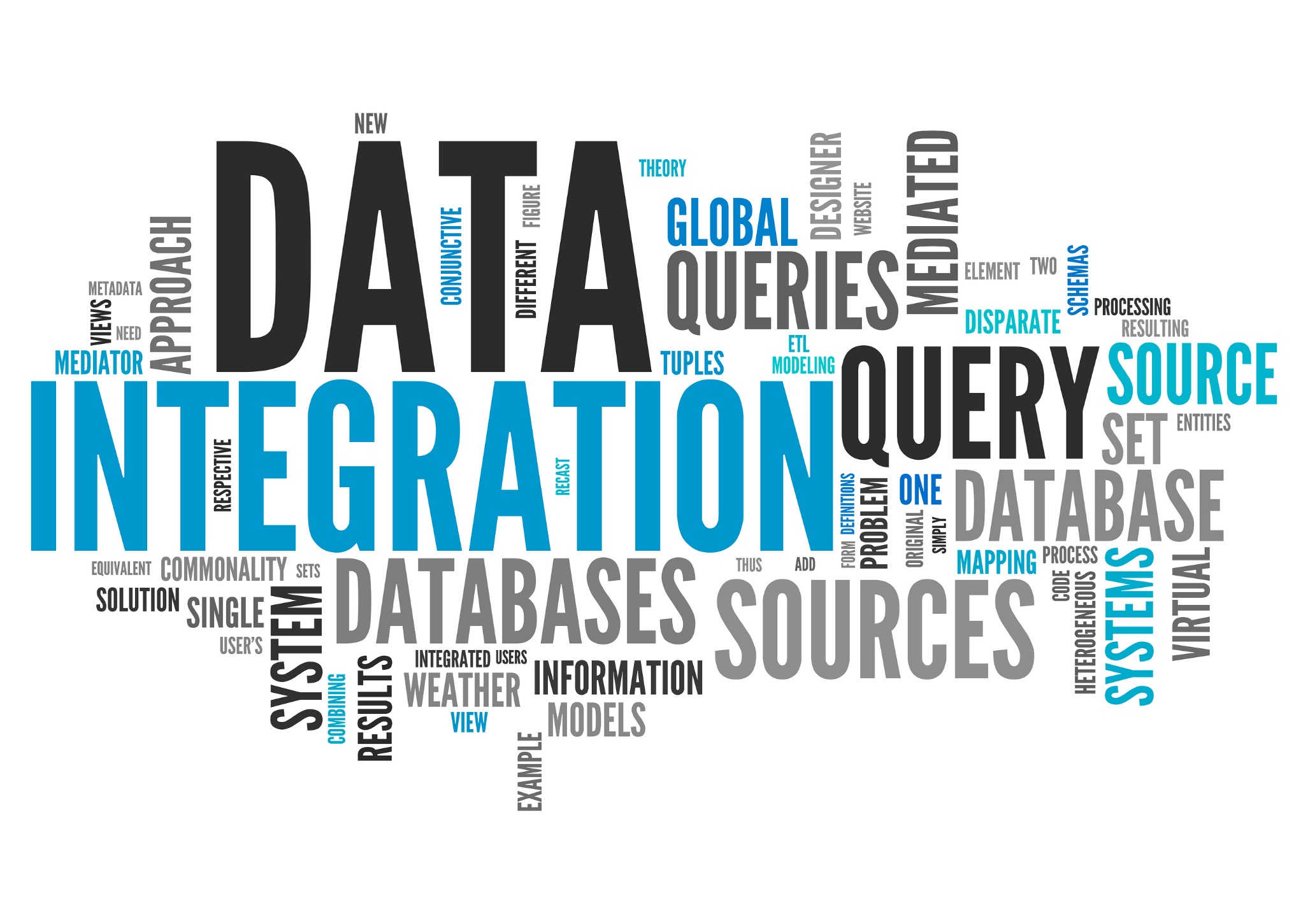 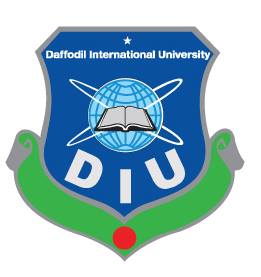 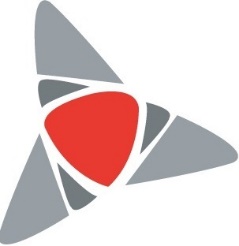 Integrated Marketing Communication
All forms of communications & messages are carefully linked together
Integrating all the promotional tools, so that they work together in harmony
Integration of all marketing activities
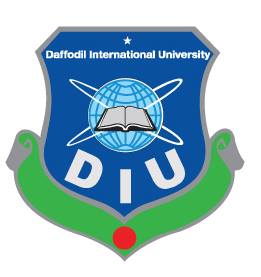 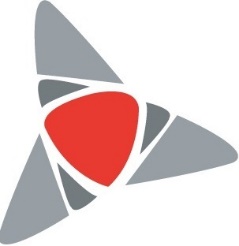 Purpose of IMC
​
IMC leads to development & maintenance of a good COMPANY-CUSTOMER RELATIONSHIP
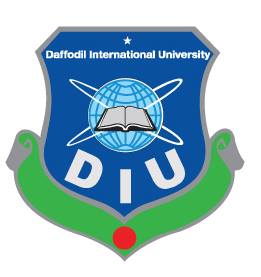 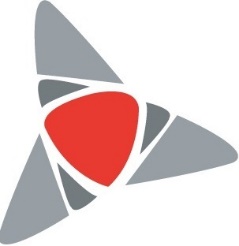 Importance of IMC
Help to pull the message together to ensure that the message is not disjointed and confusing.  

Pay attention to every marketing message and every marketing piece that is distributed to ensure consistency, regardless of the channel. 
 
Creative consistency & cost savings
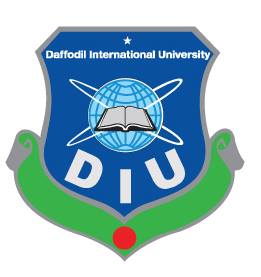 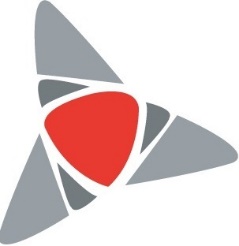 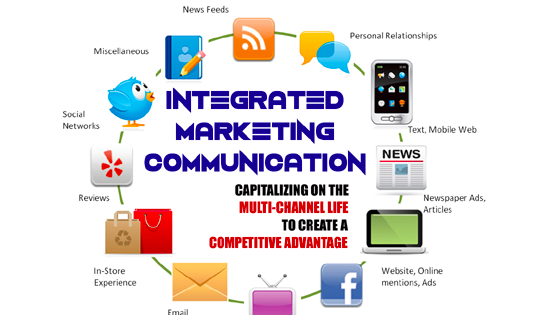 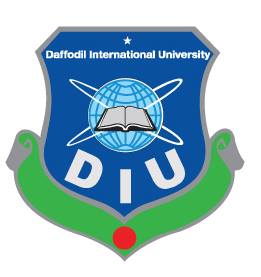 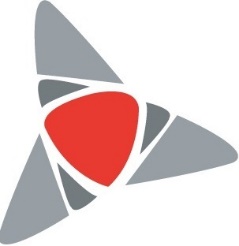 7 ways to create a successful integrated marketing campaign
Have a clear understanding of who your target audience isPick your channels 
Have a consistent look
Create clear, consistent content that can easily be adapted or re-purposed to suit different media or channels
Ensure that your messaging is integrated
Make sure your marketing teams/agencies are working in sync
Don't forget to track your campaigns -- and coupons
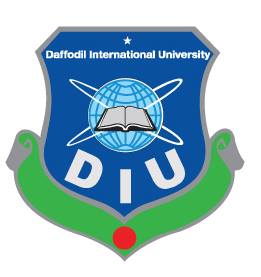 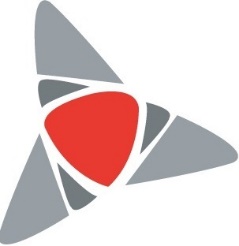 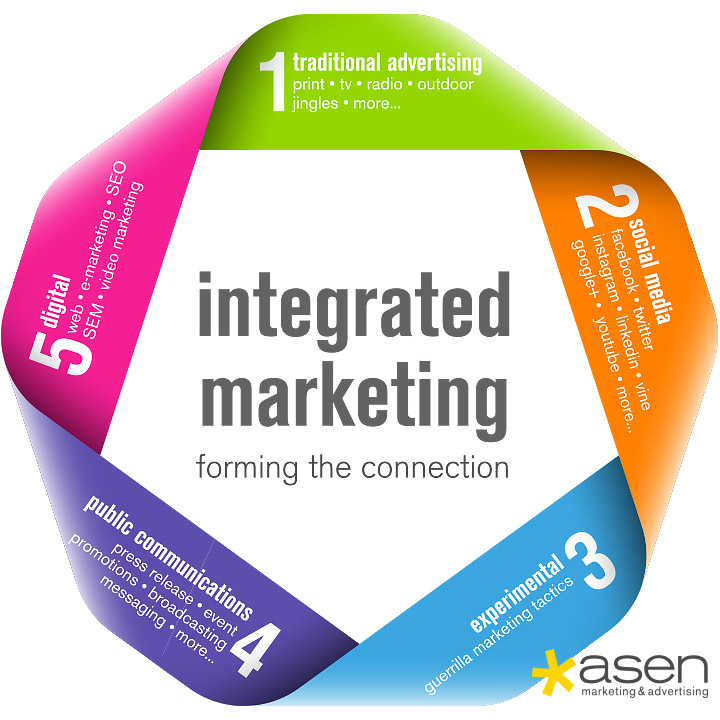 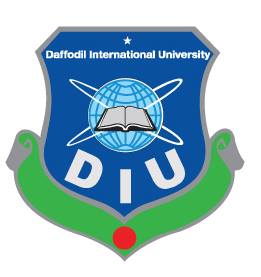 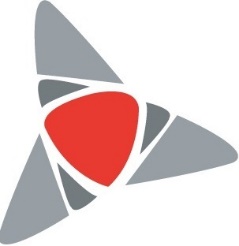 Integrated Marketing																	@ Daffodil Family
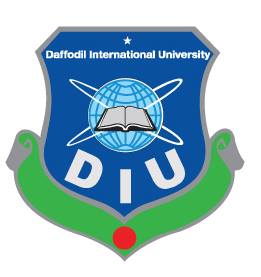 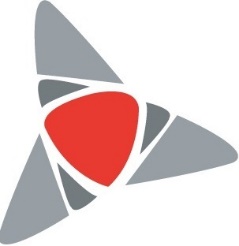 Let’s promote DaffodilInstead of so many concerns
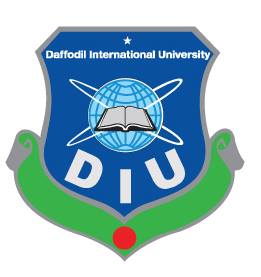 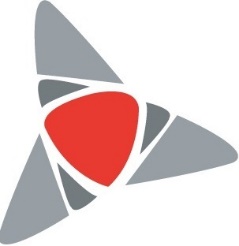 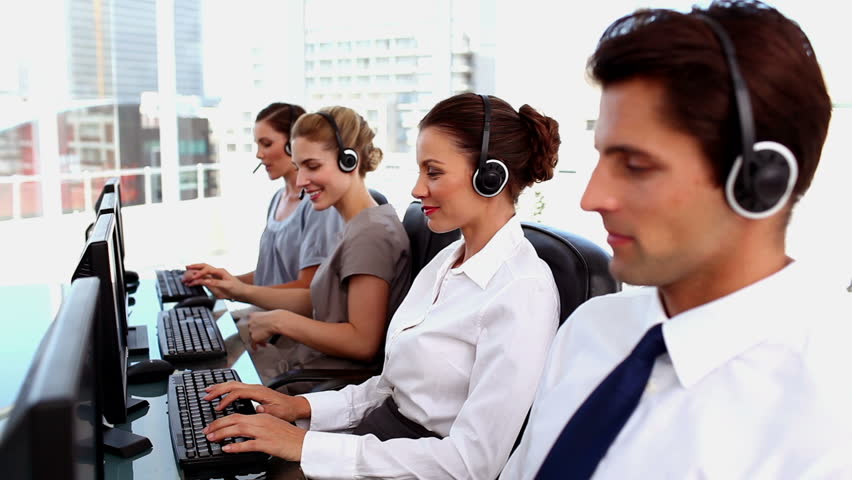 Call Center
16602
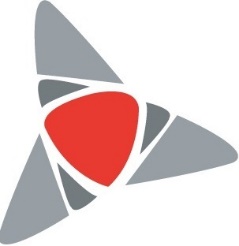 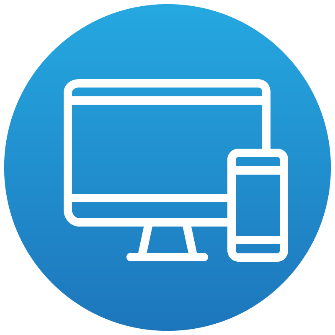 http://daffodil.family
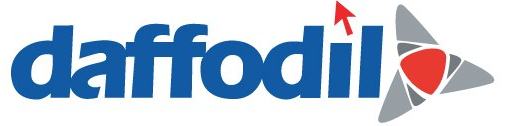 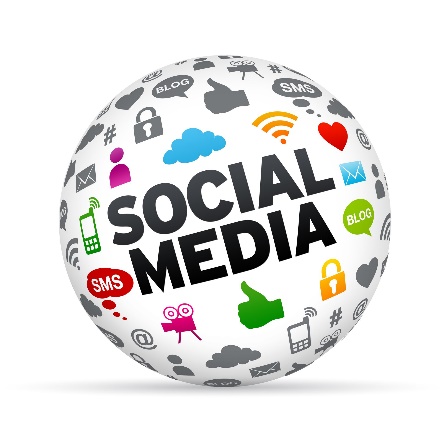 https://fb.com/daffodil.com.bd
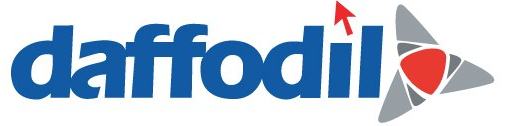 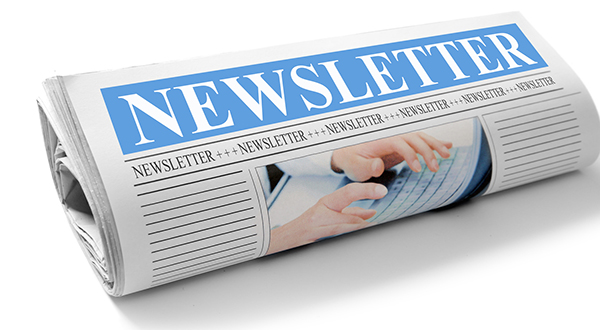 http://newsletter.daffodil.family
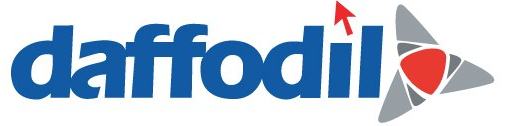 Lets Work Together for Integrated Marketing
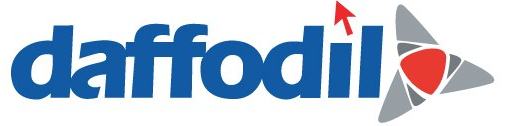 Q & A
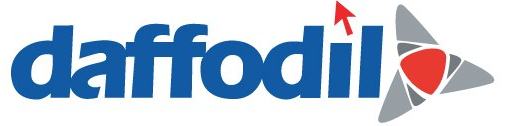 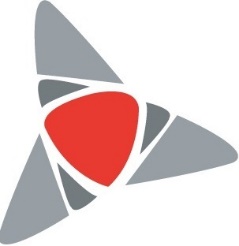 Thanks for Listening
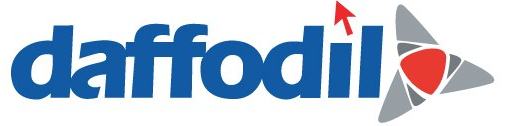 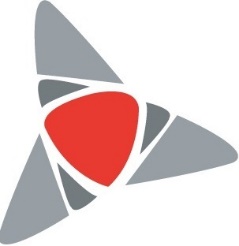